CSE 101:Computer Programming
Start up
File Defining and Opening
A file may contain any thing that you will store. The contents will be stored in the secondary memory.

To perform file operation declare a file pointer by
	FILE *pointer_name;	example FILE *f1;

Next open the file to read/write/append or to do all by
	f1=fopen(“File_Name”,”File_Mode”);
File_Mode:
	To read only from the file 	r
	To write only into file	w
	To append only into file	a

	To read and write		r+
	To read and write		w+
	To read, write and append	a+
f1=fopen(“Result.txt”, ”r”);
f1=fopen(“Result.txt”, ”w”);
f1=fopen(“Result.txt”, ”a”);
f1=fopen(“Result.txt”, ”r+”);
f1=fopen(“Result.txt”, ”w+”);
f1=fopen(“Result.txt”, ”a+”);
CSE 101:Computer Programming
Start up
File Defining and Opening
Program code:

void main()
{
FILE *fp1;
fp1=fopen(“Result.txt”,”w”);
----
----
----
fclose(fp1);
}
List of operations that can be performed in a file
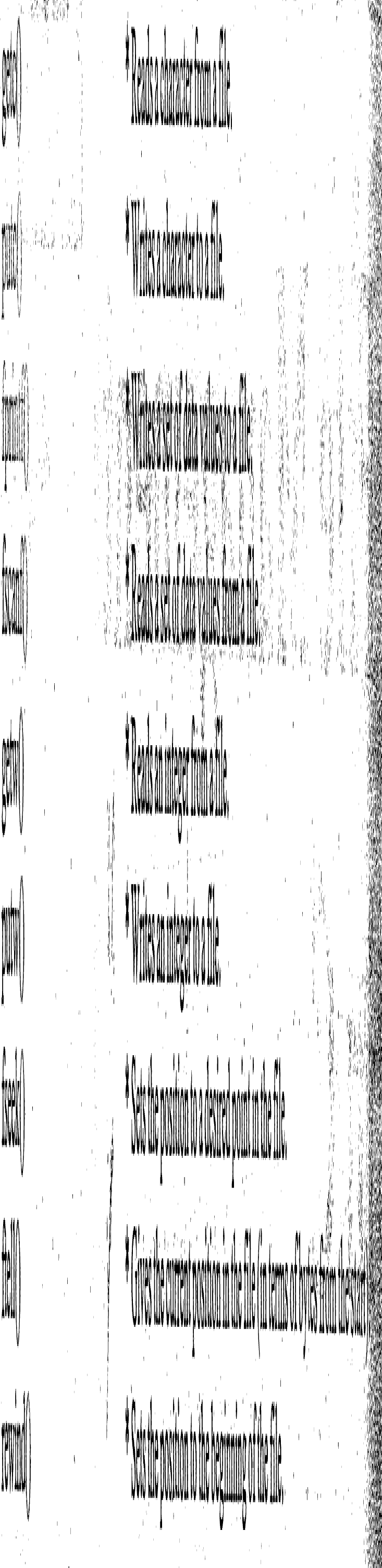 Perform various file operations
CSE 101:Computer Programming
Start up
File Defining and Opening
Program code:

void main()
{
FILE *fp1;
fp1=fopen(“Result.txt”,”w”);

----
----
fclose(fp1);
}
To write to a file:
fprintf(file_pointer, ”Control_string”, List of variable);

Example:
int Roll=1, Marks=77;
char Grade=‘A’
fprintf(fp1,”%d,%d,%c”, Roll, Marks, Grade);
To read from a file:
fscanf(file_pointer, “Control_string”, List of variable);
Example:
fscanf(fp1,”%d,%d,%c”, &Roll, &Marks, &Grade);
CSE 101:Computer Programming
Start up
File Defining and Opening
Program code:

void main()
{
FILE *fp1;
fp1=fopen(“Result.txt”,”w”);
----
----
----
----
----
fclose(fp1);
}
Take data from keyboard
Write taken data into a file
CSE 101:Computer Programming
Start up
File Defining and Opening
Program code:

void main()
{
FILE *fp1;
fp1=fopen(“Result.txt”,”w”);

int Roll, Marks;
printf(“Enter Roll and Marks”);
scanf(“%d%d”, &Roll, &Marks);
----
fclose(fp1);
}
Simple statement to read data from keyboard.
CSE 101:Computer Programming
Start up
File Defining and Opening
Program code:

void main()
{
FILE *fp1;
fp1=fopen(“Result.txt”,”w”);

int Roll, Marks;
printf(“Enter Roll and Marks”);
scanf(“%d%d”, &Roll, &Marks);
fprintf(fp1, “%d %d”, Roll, Marks);
fclose(fp1);
}
Write data to a file
CSE 101:Computer Programming
Start up
File Defining and Opening
To read from a file

 Read data from a file
 Process the read values
Program code:

void main()
{
FILE *fp1;
fp1=fopen(“Result.txt”,”r”);

------
------
------
fclose(fp1);
}
CSE 101:Computer Programming
Start up
File Defining and Opening
To read from a file

 Read data from a file
 Process the read values
Program code:

void main()
{
FILE *fp1;
fp1=fopen(“Result.txt”,”r”);

int Roll, Marks;
-----
-----
-----
fclose(fp1);
}
CSE 101:Computer Programming
Start up
File Defining and Opening
To read from a file

 Read data from a file
 Process the read values
Program code:

void main()
{
FILE *fp1;
fp1=fopen(“Result.txt”,”r”);

int Roll, Marks;
fscanf(fp1, “%d %d”, &Roll, &Marks);
printf(“Roll= %d,        Marks=%d”, Roll, Marks);
fclose(fp1);
}